Universidade Aberta do SUS
Universidade Federal de Pelotas
Especialização em Saúde da Família
Modalidade à Distância
Turma  9
Melhoria da Atenção aos Usuários com Hipertensão e Diabetes na Unidade Básica de Saúde Contendas, Cocal/PI
Joel García Núnez

Orientadora: Cristina Dutra Ribeiro
Pelotas, 2016
Importância da ação programática
Priorização na atenção aos usuários hipertensos e diabéticos, realizando ações de promoção, prevenção e tratamento destas doenças. 
Ampliar o acesso da população aos serviços de atenção básica.
Maior contato com o serviço de saúde promove maior adesão ao tratamento.
Caracterização do município Cocal. Piauí
Cocal - PI 226 km de Teresina-PI 
População: 30.000 habitantes (IGBE 2014) 
Habilitado como Gestão Plena da Atenção Básica. 
14 UBS: 05 UBS Urbanas e 9 UBS rural.
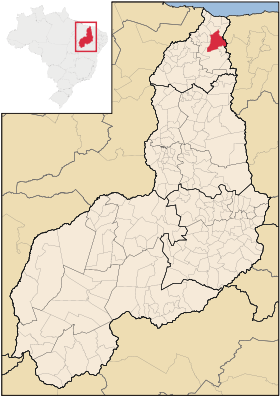 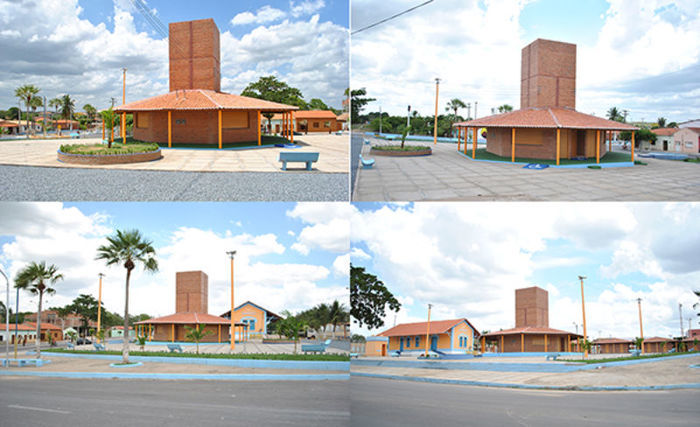 Caracterização do município Cocal-Piauí
Um hospital (serviços de pronto socorro e ambulatorial) 

2 NASF

Não possui CEO

Não há atenção especializada
 
Exames complementares somente pela regulação do SUS em outro município
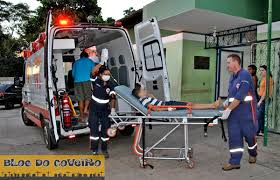 Caracterização da UBS Contendas- Cocal/Piauí
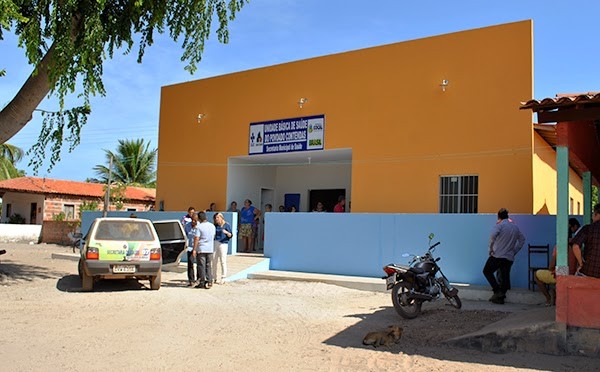 População vinculada: 3150 usuários 
UBS reformada
 Localizada em uma zona rural
 Está em funcionamento há 10 anos 
Tem dois turnos de atendimento e área de abrangência definida
Caracterização da UBS Contendas – Cocal/Piauí
Uma equipe de ESF 
- 1 médico
- 1 enfermeiro
- 2 técnica de enfermagem
- 8 ACS
- 1 auxiliares de serviço gerais 
- 1 motorista

Recebe apoio do NASF
- assistente social
- fisioterapeuta
- nutricionista
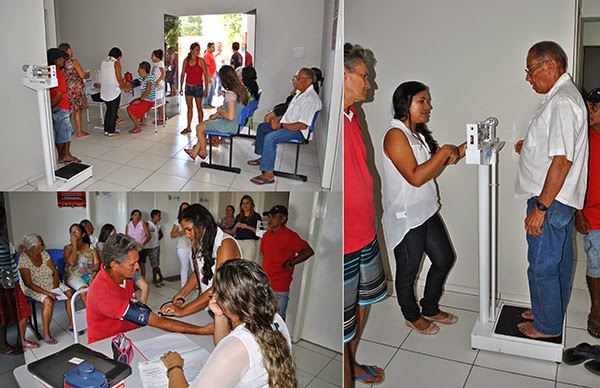 Situação da ação programática antes da intervenção
Não existia registro de usuários hipertensos e diabéticos. 

Não se cumpriam os protocolos específicos.

Desconhecia-se o total do grupo alvo.
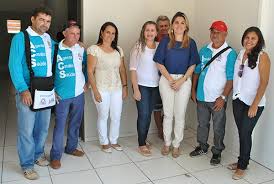 Objetivo Geral
Melhoria da Atenção aos Usuários com Hipertensão e Diabetes na Unidade Básica de Saúde Contendas, Cocal/PI
Prevenção, Promoção, reabilitação
Adesão ao tratamento
Visitas Domiciliares
Melhorar acolhimento
Melhorar a qualidade da atenção
Ampliar a cobertura
Objetivos Específicos
1. Ampliar a cobertura do atendimento às pessoas com HAS e/ou DM; 
2. Melhorar a qualidade do atendimento ao usuário com HAS e/ou DM; 
3. Melhorar a adesão da pessoa com HAS e/ou DM ao programa; 
4. Melhorar o registro das informações referentes aos usuários atendidos; 
5. Mapear as pessoas com HAS e/ou DM que se incluem no grupo de risco para doença cardiovascular; 
6. Promover saúde.
Metodologia
Período: 12 semanas 

Protocolo utilizado: Caderno nº 36 e 37 do Departamento de Atenção Básica-Estratégia para o Cuidado da pessoa com doença crônica: Diabetes Mellitus e Hipertensão Arterial (2013)
 
População alvo: 632 usuários hipertensos e 181 usuários diabéticos

Desenvolvimento de ações em quatro eixos 
Monitoramento e avaliação 
Organização e gestão do serviço 
Engajamento público 
Qualificação da prática clínica
Objetivos, Metas e Resultados
Objetivo 1: Ampliar cobertura dos hipertensos e/ou diabéticos.
Meta 1.1: Cadastrar 100% das pessoas com hipertensão no Programa de Atenção à Hipertensão Arterial Sistêmica e à Diabetes Mellitus da UBS.
Mês 1: 181 (37,8%) 
Mês 2: 296 (61,8%) 
Mês 3: 435 (90,8%)
Figura 01: Cobertura do Programa de Atenção à Hipertensão Arterial Sistêmica na unidade básica de saúde Contendas, Cocal/PI, 2015.
Objetivos, Metas e Resultados
Objetivo 1: Ampliar cobertura dos hipertensos e/ou 
diabéticos.
Meta 1.2: Cadastrar 100% das pessoas com diabetes no Programa de Atenção à Hipertensão Arterial Sistêmica e à Diabetes Mellitus da UBS.
Mês 1:  48 (40,7%)  
Mês 2:  76 (64,4%)
Mês 3:  115 (97,5%)
Figura 02: Cobertura do Programa de Atenção à Diabetes Mellitus na unidade básica de saúde Contendas, Cocal/PI, 2015.
Objetivos, Metas e Resultados
OBJETIVO 2. Melhorar a qualidade da atenção a hipertensos e/ou diabéticos.
Meta. 2.1. Realizar exame clínico apropriado em 100% das pessoas com hipertensão.
Meta. 2.2. Realizar exame clínico apropriado em 100% das pessoas com diabetes.
HAS 
Mês 1: 181 (100%) 
Mês 2: 296 (100%) 
Mês 3: 435 (100%)
DM
Mês 1: 48 (100%) 
Mês 2: 76 (100%) 
Mês 3: 115 (100%)
Objetivos, Metas e Resultados
OBJETIVO 2. Melhorar a qualidade da atenção a hipertensos e/ou diabéticos.
Meta.2.3. Realizar exame dos pés em 100% das pessoas com diabetes a cada 03 meses (com palpação dos pulsos tibial posterior e pedioso e medida da sensibilidade).
Mês 1: 48 (100%)    
Mês 2: 71 (93,4%)
Mês 3: 115 (100%)
Figura 03: Proporção de pessoas com diabetes com o exame dos pés em dia na unidade de saúde Contendas, Cocal/PI, 2015.
Objetivos, Metas e Resultados
OBJETIVO 2. Melhorar a qualidade da atenção a hipertensos e/ou diabéticos.
Meta 2.4 e 2.5: Garantir a 100% das pessoas com hipertensão e diabete a solicitação/realização de exames complementares em dia de acordo com o protocolo.
Mês 1: 0 (0%)  
Mês 2: 0 (0%)
Mês 3: 96 (22,1%)
Mês 1: 0 (0%)  
Mês 2: 0 (0%)
Mês 3: 24 (20,9%)
HAS
DM
Objetivos, Metas e Resultados
OBJETIVO 2. Melhorar a qualidade da atenção a hipertensos e/ou diabéticos.
Meta 2.6 e 2.7: Priorizar a prescrição de medicamentos da farmácia popular para 100% das pessoas com hipertensão e diabete cadastradas na UBS.
Mês 1: 38 (79,2%)
Mês 2: 61 (80,3%) 
Mês 3: 95 (82,6%)
Mês 1: 150 (82,9%) 
Mês 2: 242 (81,8%) 
Mês 3: 381 (87,6%)
HAS
DM
Objetivos, Metas e Resultados
OBJETIVO 2. Melhorar a qualidade da atenção a hipertensos e/ou diabéticos.
Meta 2.8 e 2.9. Realizar avaliação da necessidade de atendimento odontológico em 100% das pessoas com hipertensão e diabete.
Mês 1: 113 (62,4%)
Mês 2: 228 (77,0%)
Mês 3: 435 (100%)
Mês 1: 26 (54,2%)
Mês 2: 54 (71,1%) 
Mês 3: 115 (100%)
HAS
DM
Objetivos, Metas e Resultados
OBJETIVO 3: Melhorar a adesão de pessoas com hipertensão e/ou diabetes.
Meta 3.1 e 3.2. Buscar 100% das pessoas com hipertensão e diabete faltosas às consultas na UBS conforme a periodicidade recomendada.
Mês 1: 0 (0%)
Mês 2: 90 (92,8%)
Mês 3: 202 (100%)
Mês 1: 0 (0%)
Mês 2: 20 (100%)
Mês 3: 57 (96,6%)
HAS
DM
Objetivos, Metas e Resultados
OBJETIVO 4: Melhorar o registro das informações.
Meta 4.1 e 4.2. Manter ficha de acompanhamento de 100% das pessoas com hipertensão e diabete.
Mês 1: 181 (100%)
Mês 2: 239 (80,7%) 
Mês 3: 435 (100%)
Mês 1: 48 (100%) 
Mês 2: 63 (82,9%)
Mês 3: 115 (100%)
HAS
DM
Objetivos, Metas e Resultados
OBJETIVO 5: Mapear o risco para doença cardiovascular das pessoas com hipertensão e/ou diabetes.
Meta 5.1 e 5.2. Realizar estratificação do risco cardiovascular em 100% das pessoas com hipertensão diabetes.
Mês 1: 181 (100%)
Mês 2: 239 (80,7%)
Mês 3: 435 (100%)
Mês 1: 48 (100%) 
Mês 2: 63 (82,9%) 
Mês 3: 115 (100%)
DM
HAS
Objetivos, Metas e Resultados
OBJETIVO 6: Promover a saúde de pessoas com hipertensão e/ou diabetes.
Meta 6.1 e 6.2. Garantir orientação nutricional sobre alimentação saudável, prática regular de atividade física, risco do tabagismo e orientações sobre higiene bucal a 100% das pessoas com hipertensão e com diabete.
HAS 
Mês 1: 181 (100%) 
Mês 2: 296 (100%) 
Mês 3: 435 (100%)
DM
Mês 1: 48 (100%) 
Mês 2: 76 (100%) 
Mês 3: 115 (100%)
Discussão
IMPORTÂNCIA DA INTERVENÇÃO
Nível  de incorporação da intervenção a rotina do serviço
Esta sendo incorporada a rotina do serviço 
Ampliar a conscientização da comunidade sobre a necessidade de priorização da atenção dos hipertensos e diabéticos em especial os de alto risco
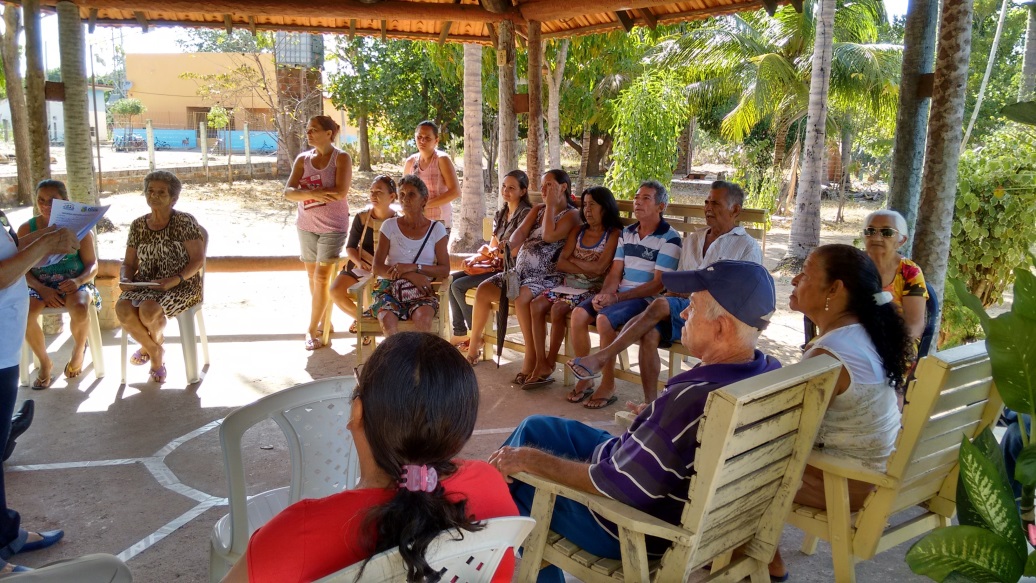 Nível  de incorporação da intervenção a rotina do serviço
Adequar as ﬁchas dos hipertensos e diabéticos para poder coletar e monitorar todos os indicadores da intervenção que desenvolvemos
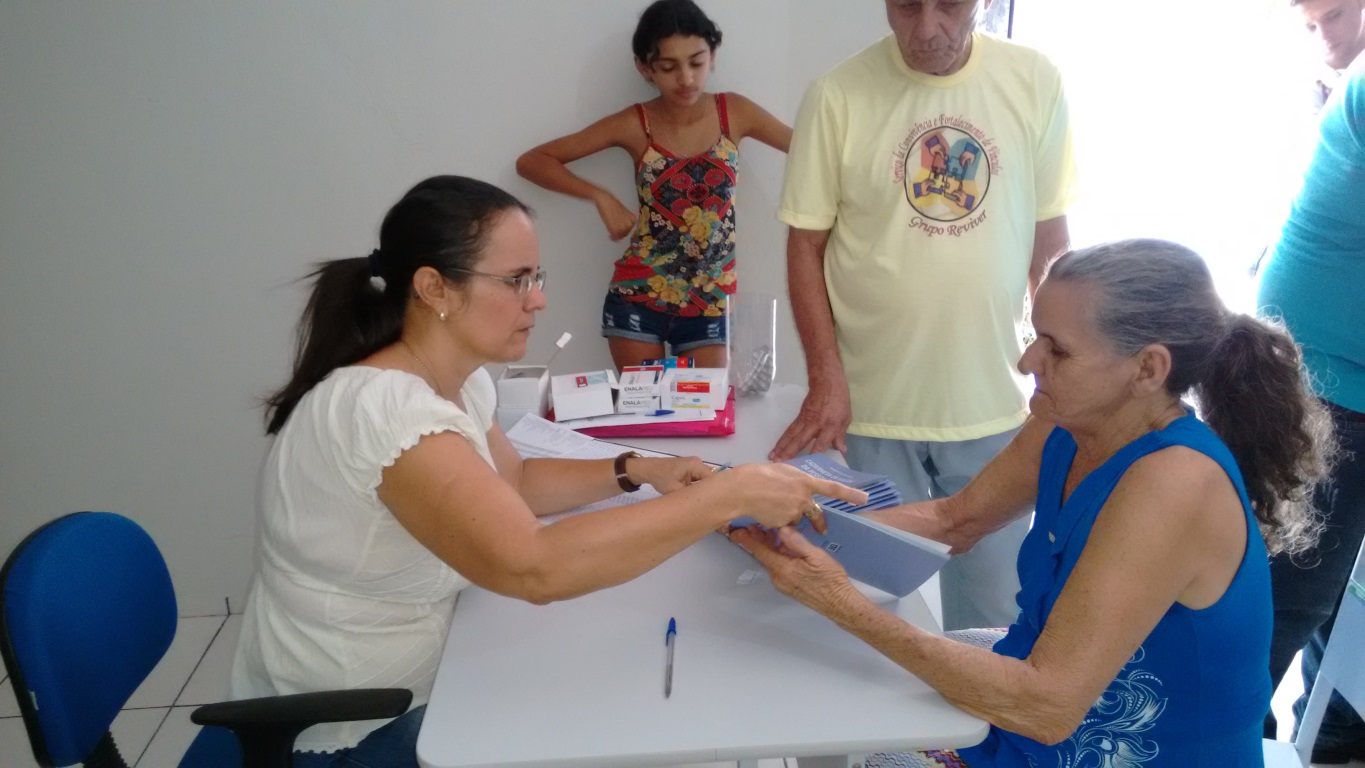 Nível  de incorporação da intervenção a rotina do serviço
A avaliação realizada para os hipertensos e/ou diabéticos através da aplicação das fichas pelos profissionais. 
Dar continuidade ao cronograma de encontros previstos para a realização de atividades educativas.
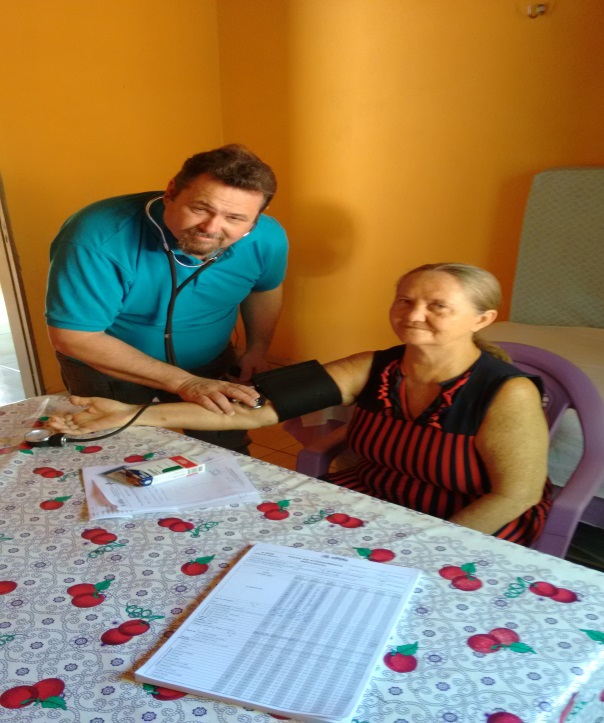 Nível  de incorporação da intervenção a rotina do serviço
Realização de atividades de educação em serviço, através das capacitações.
Número de cadastrados provavelmente aumentará com este estabelecimento da rotina da equipe.
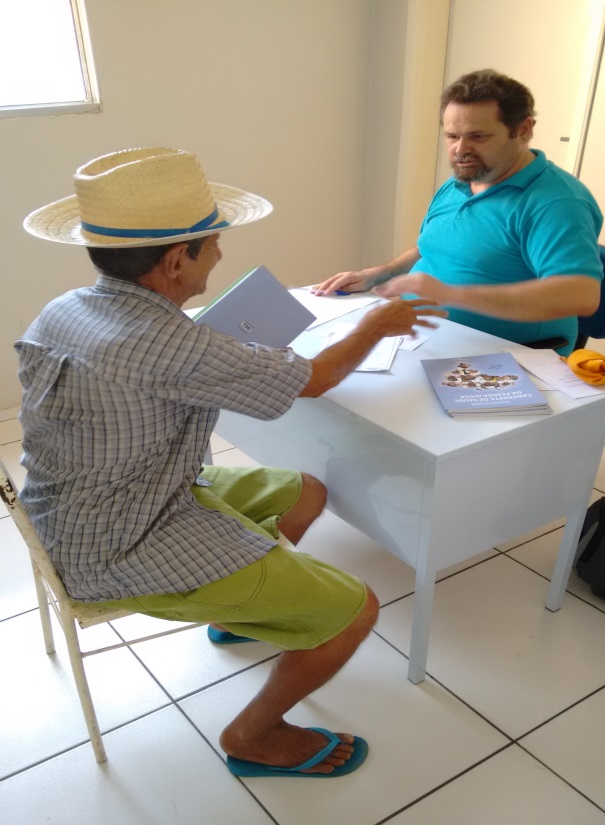 Reflexão critica sobre o processo pessoal de aprendizagem
Significou novos conhecimento acerca da Estratégia Saúde da Família (ESF).
Oportunidade de mudança no processo de trabalho e dos membros da equipe, além da valorização profissional.
Possibilitou o desenvolvimento sobre a importância de se realizar, junto à equipe, ações de educação em saúde. 
Fazê-lo em serviço e compartilhar, dividir todo o aprendizado com a equipe e colocar em prática todo o conhecimento, e empregá-lo junto à comunidade.
Reflexão critica sobre o processo pessoal de aprendizagem
Aprendizados mais relevantes foram, o planejamento das ações em saúde, o conceito e organização da demanda espontânea na ESF e a organização do processo de trabalho dos membros da equipe.
As ações desenvolvidas serão aplicadas em outras áreas de cobertura como a assistência à saúde do idoso.
Obrigado
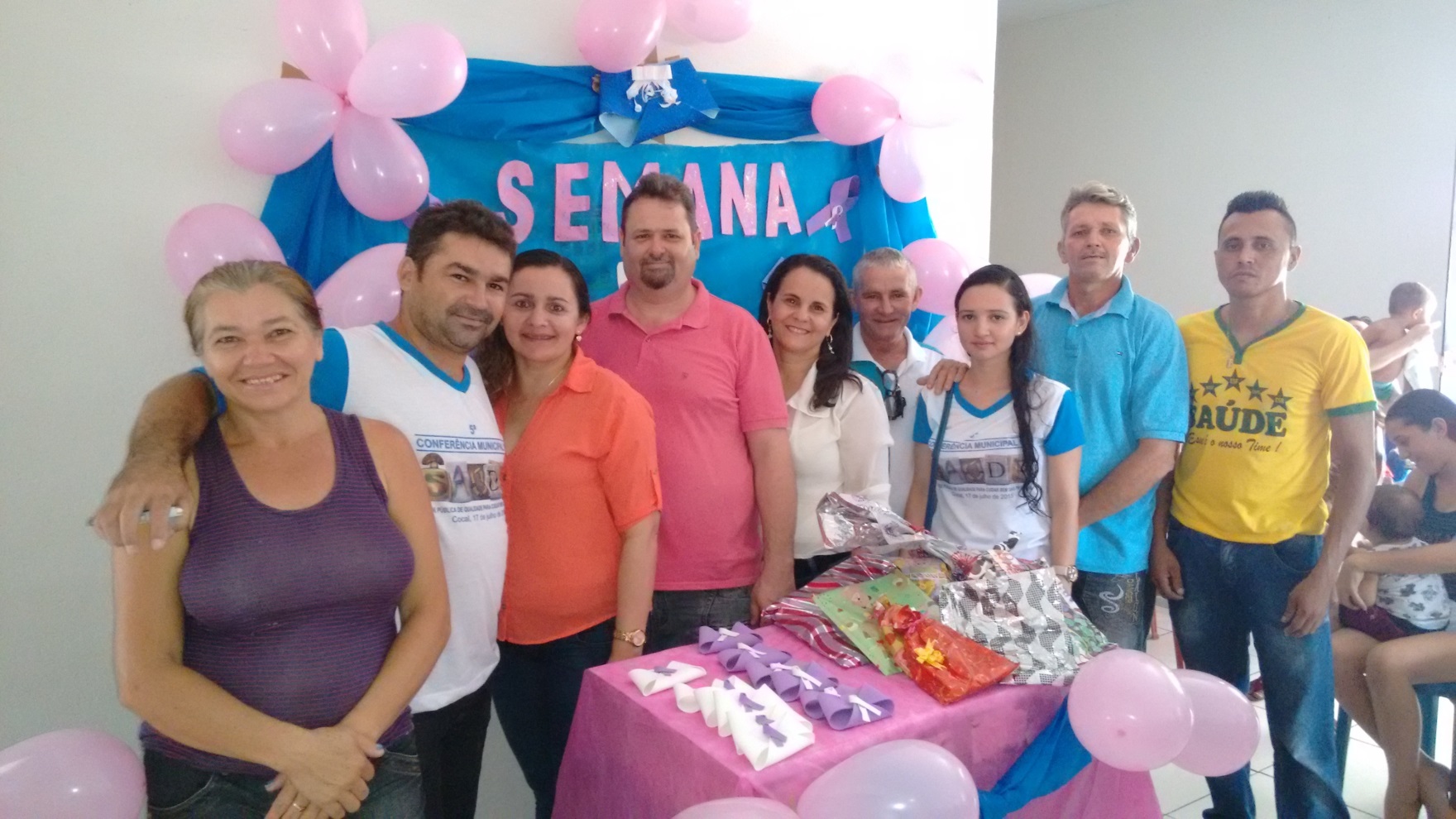